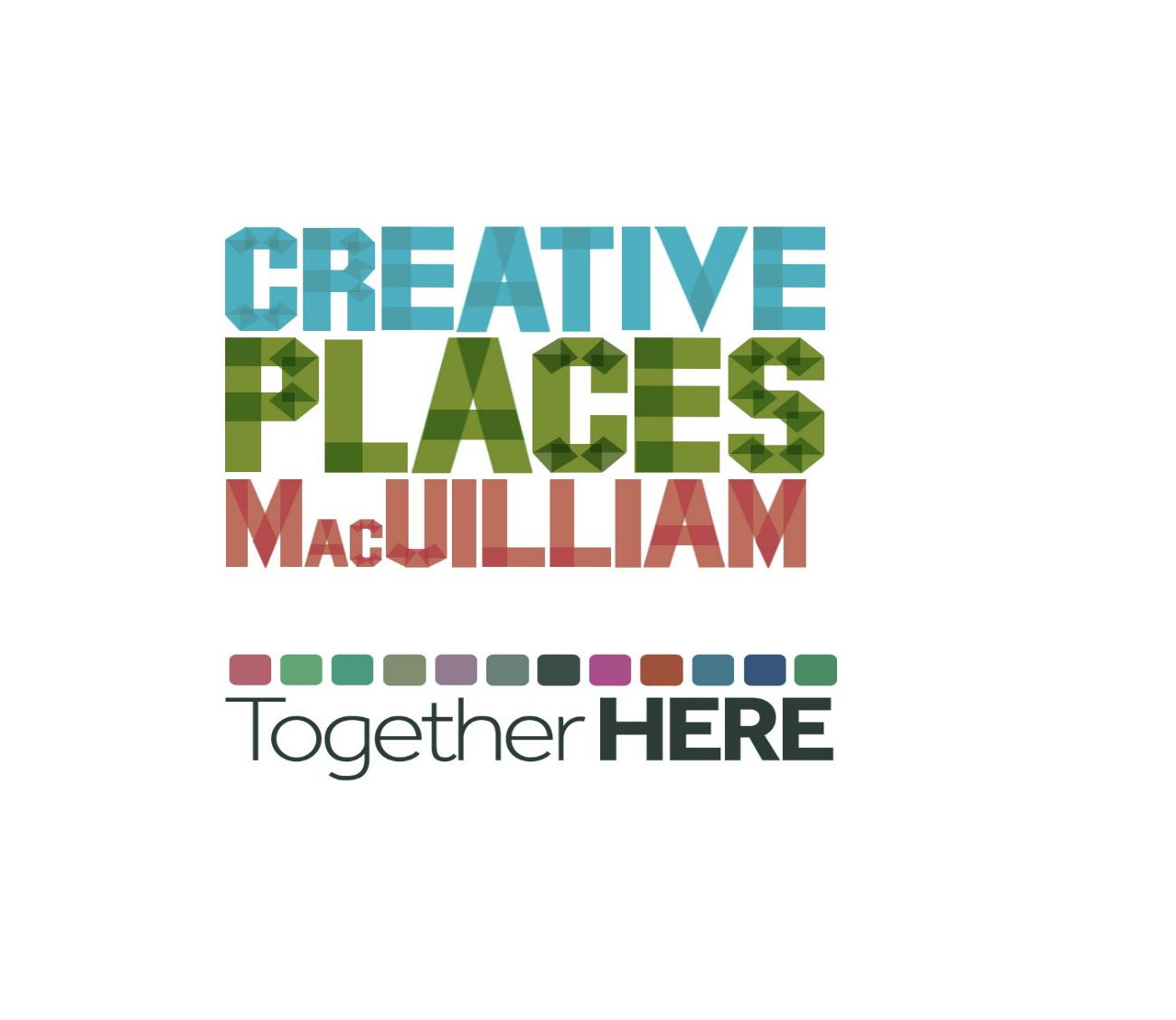 First Workshop in October 2021 – Supported by South Dublin County Partnership
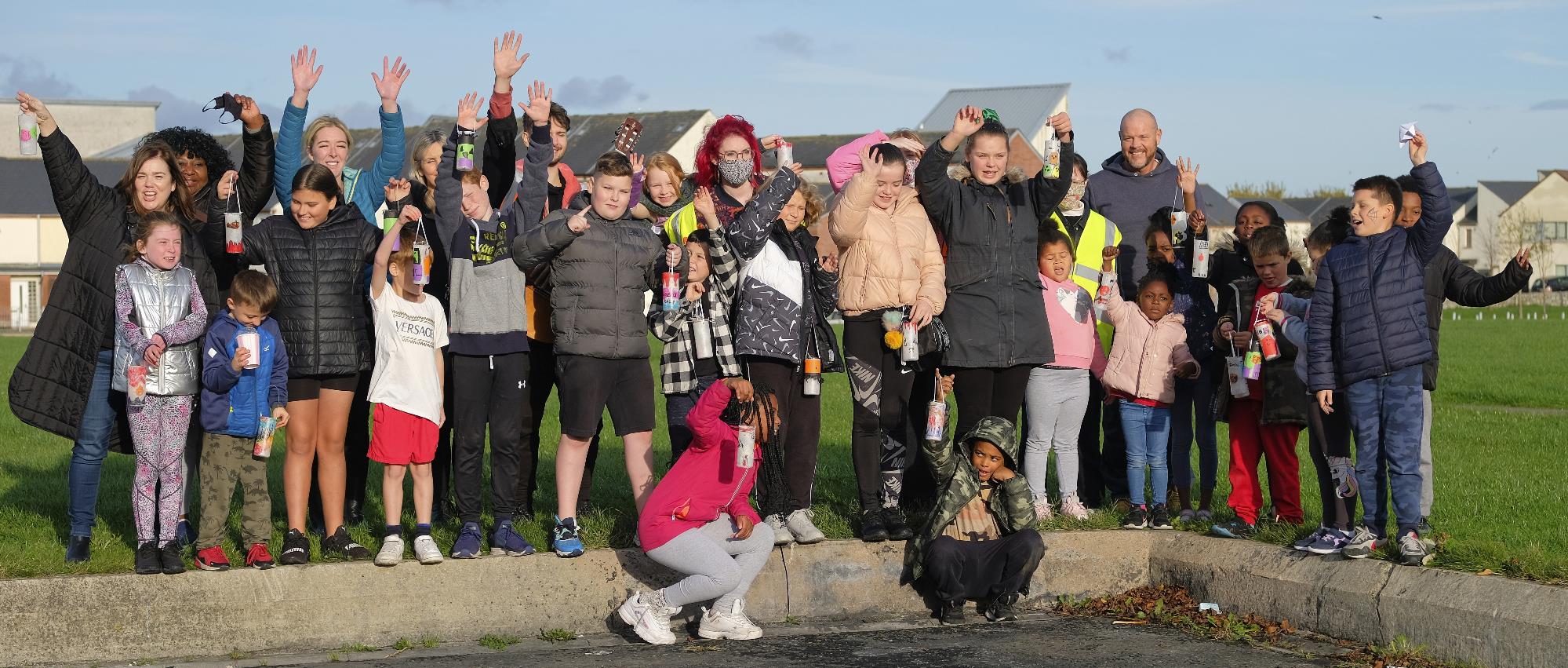 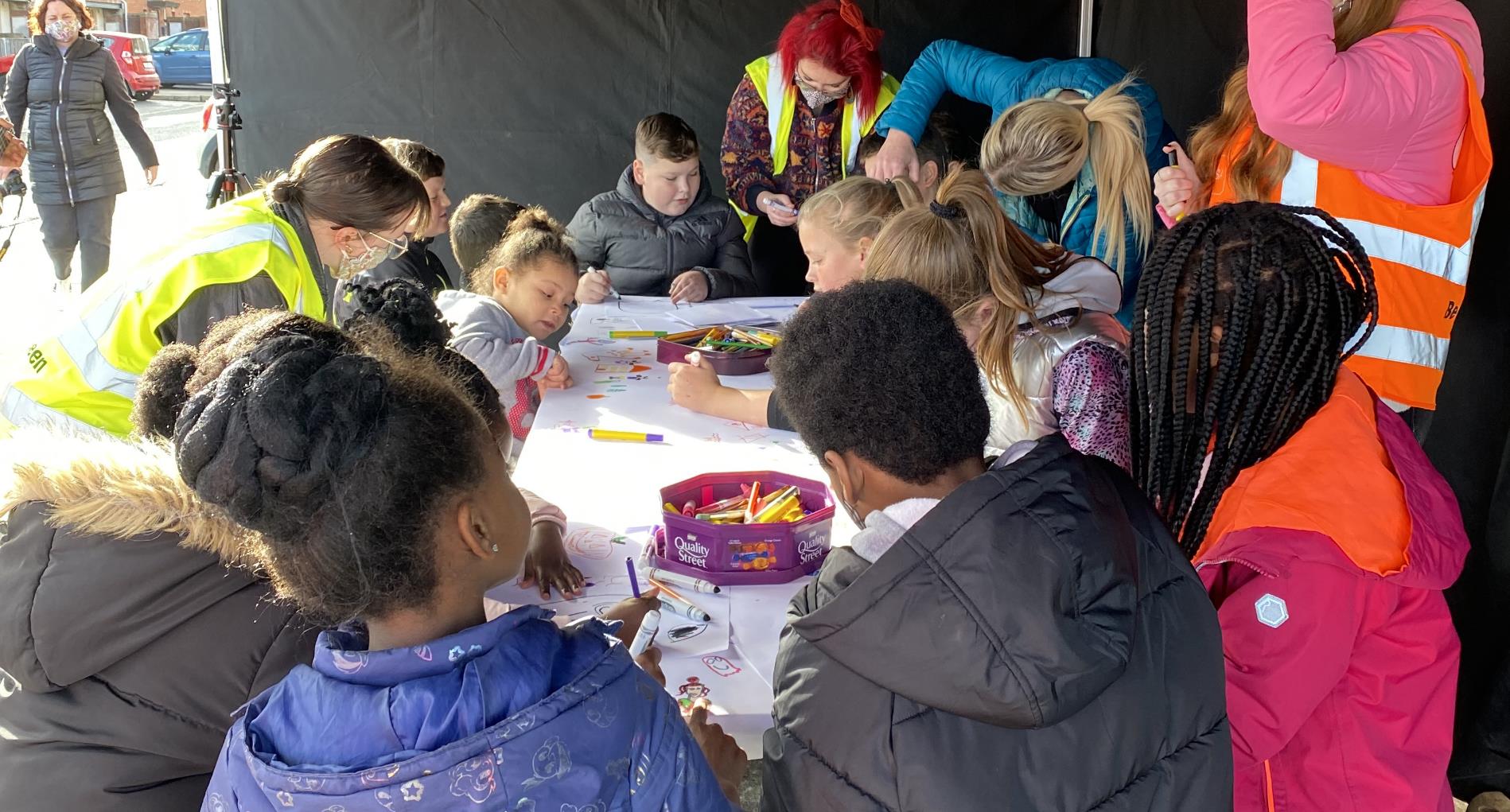 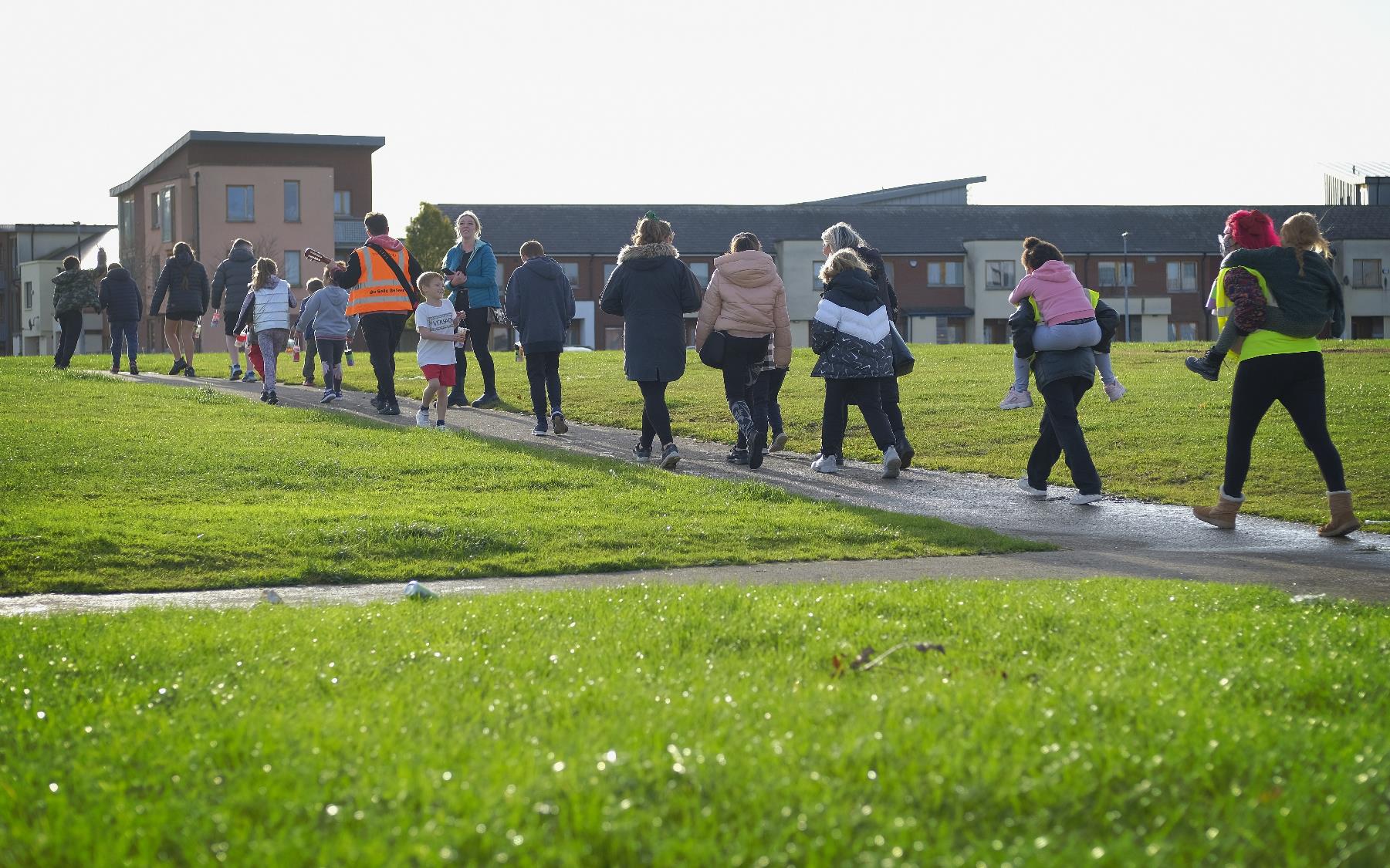 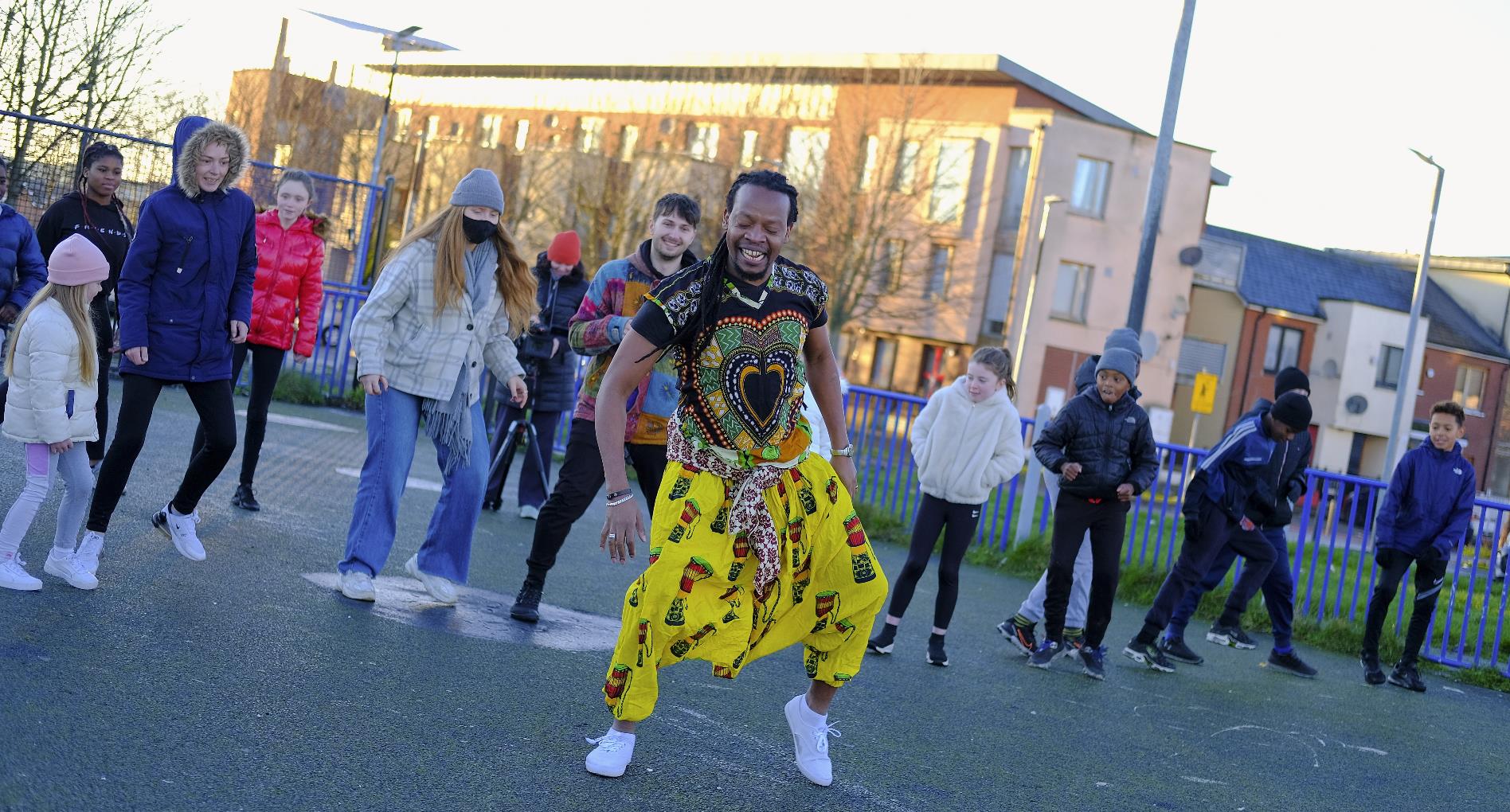 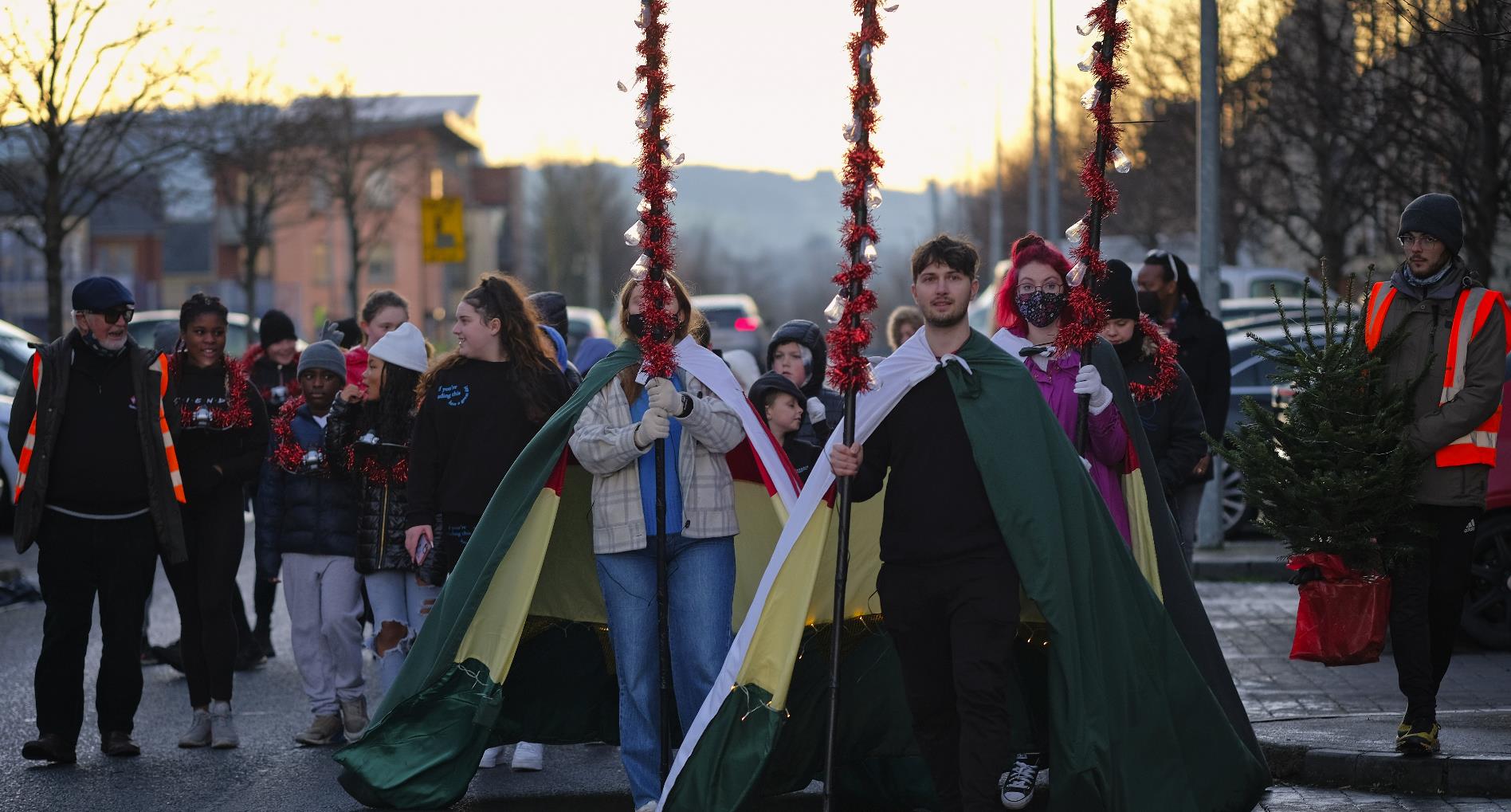 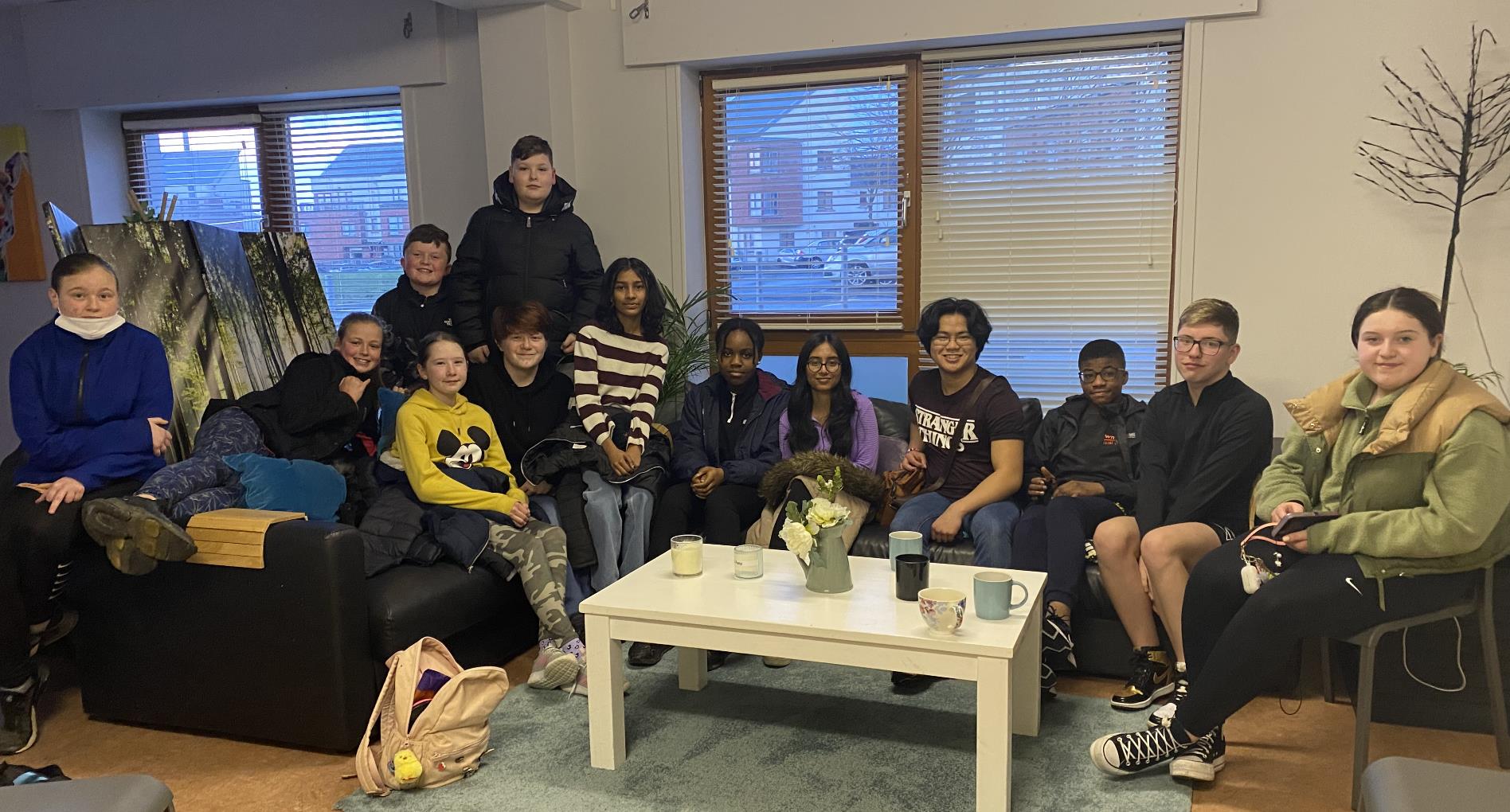 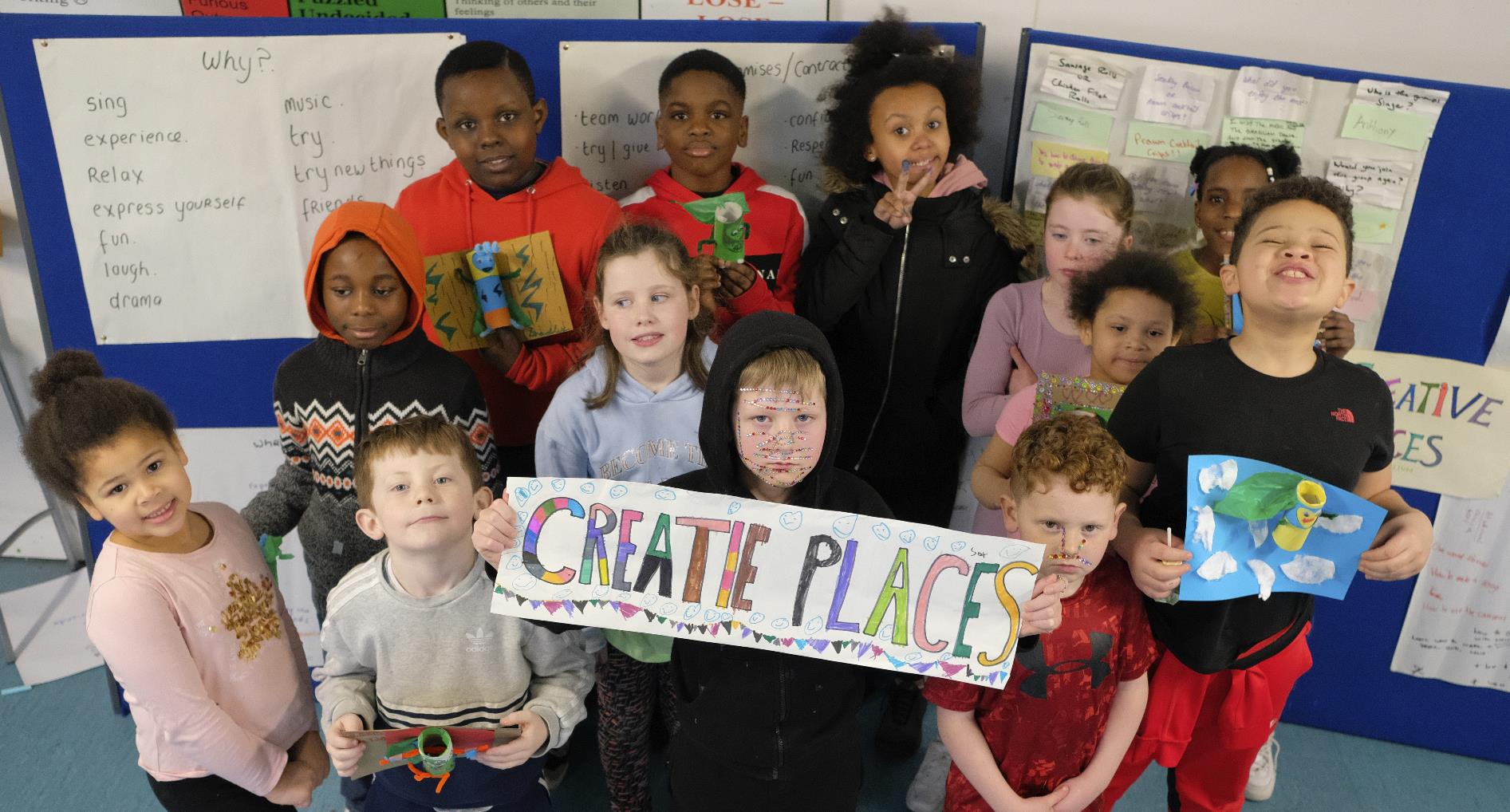 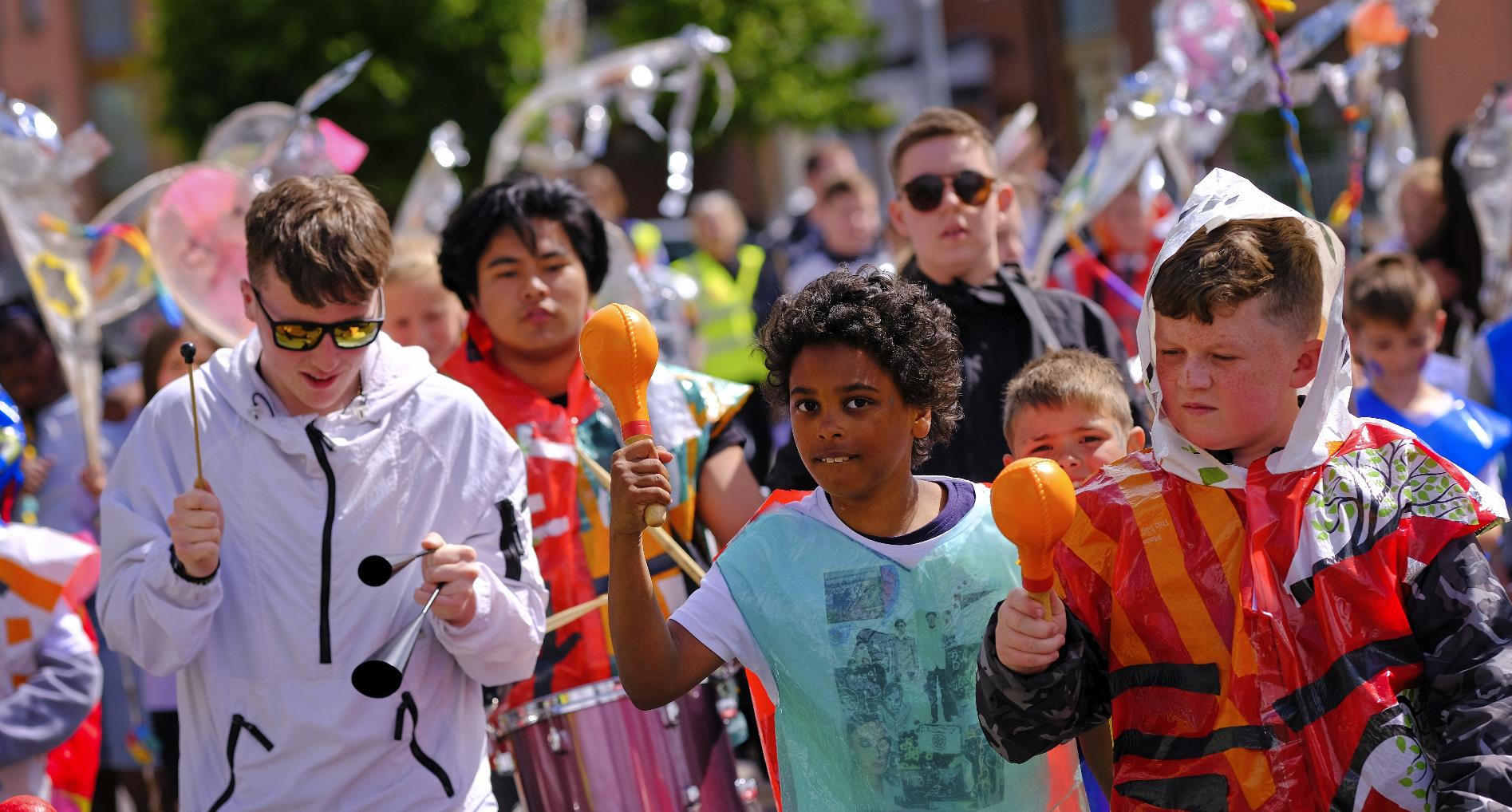 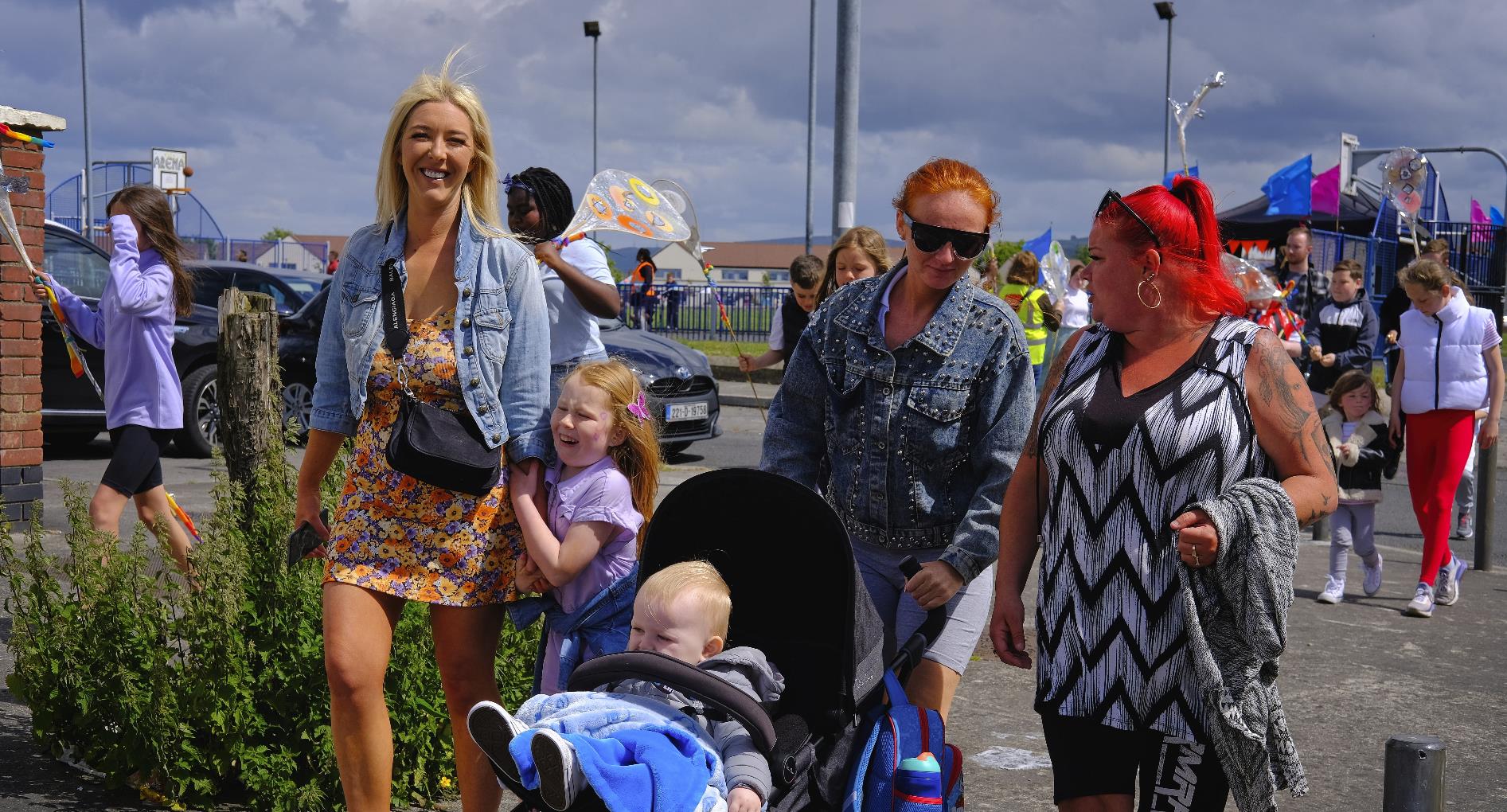 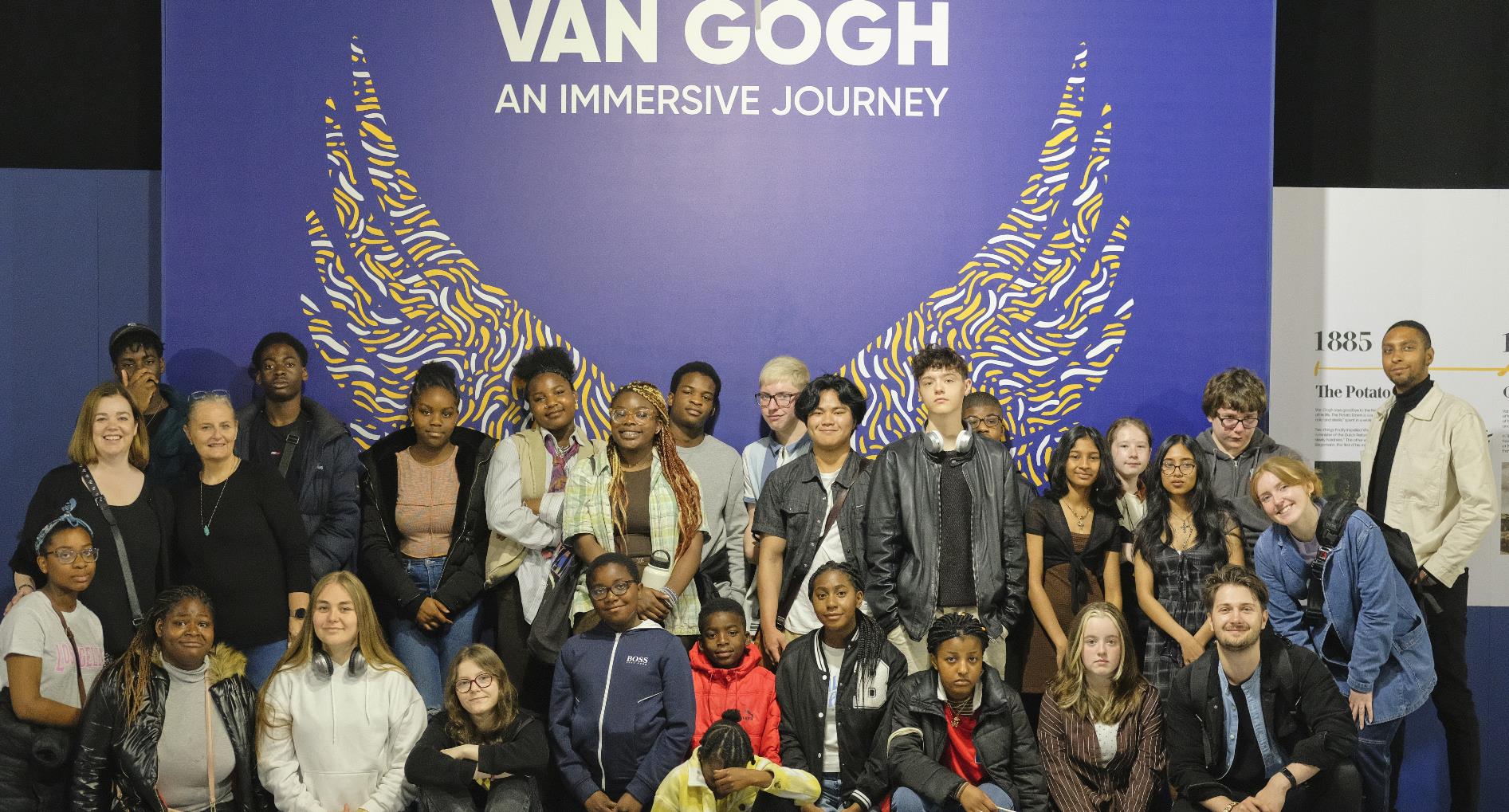 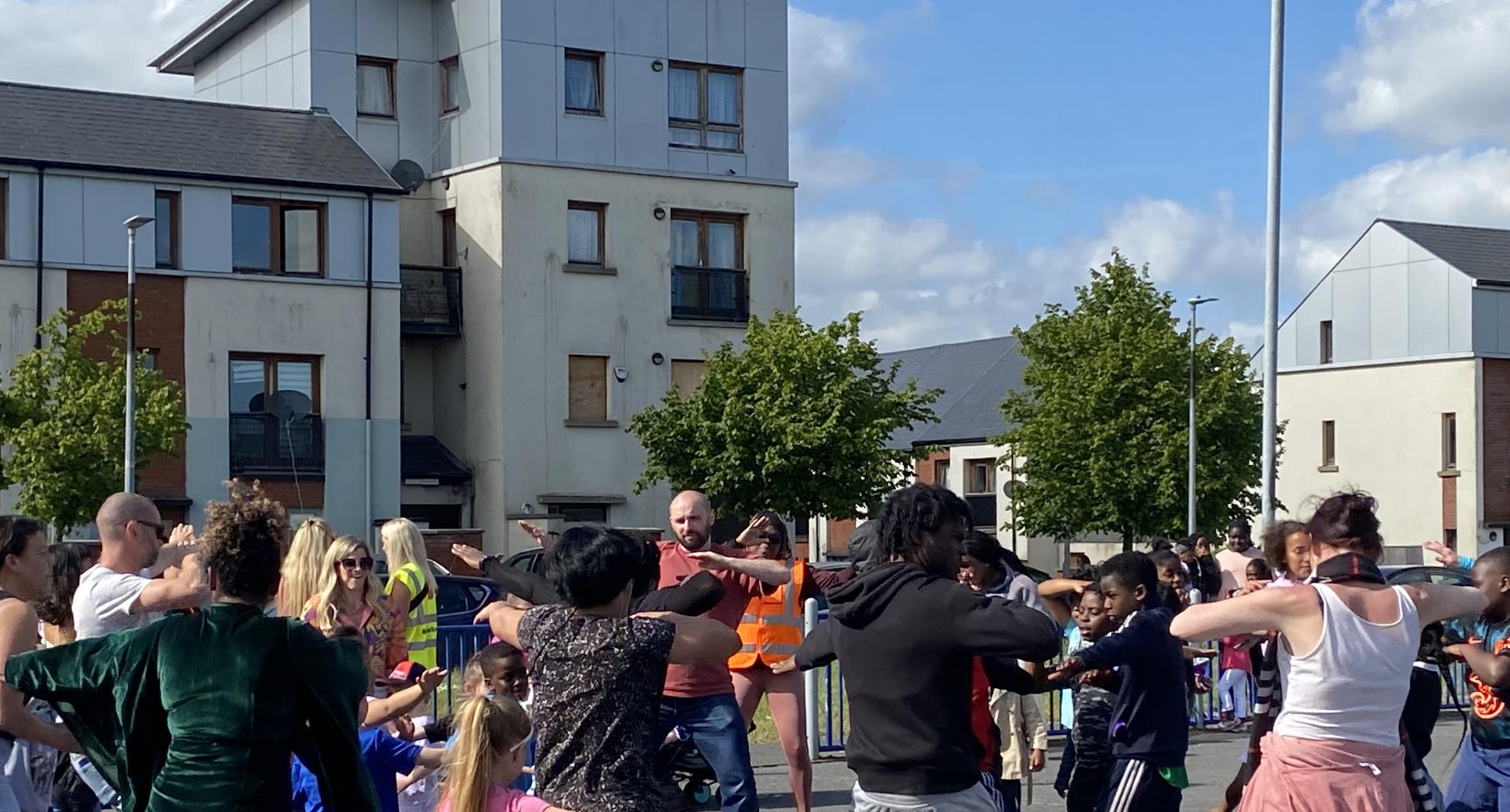 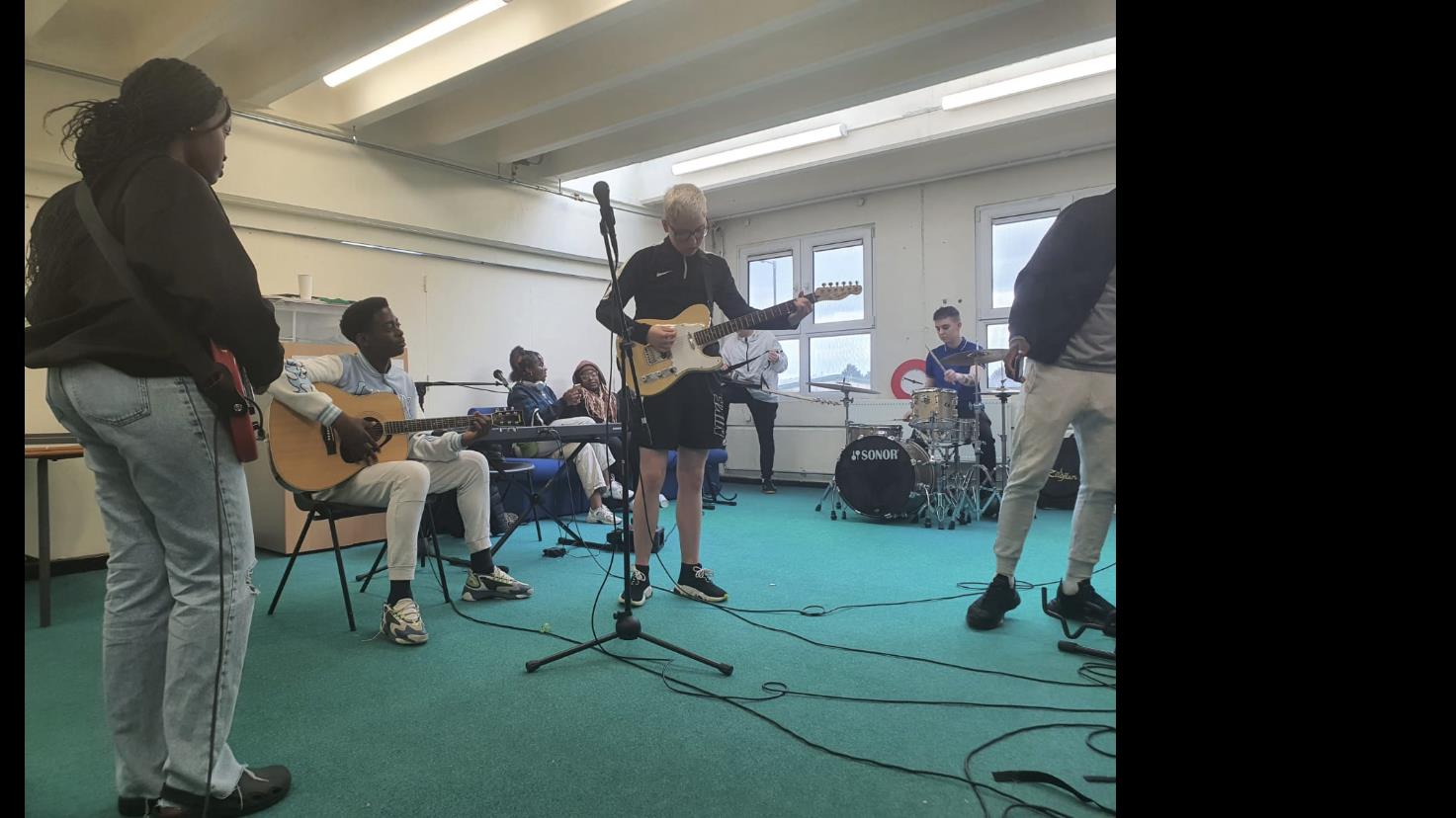 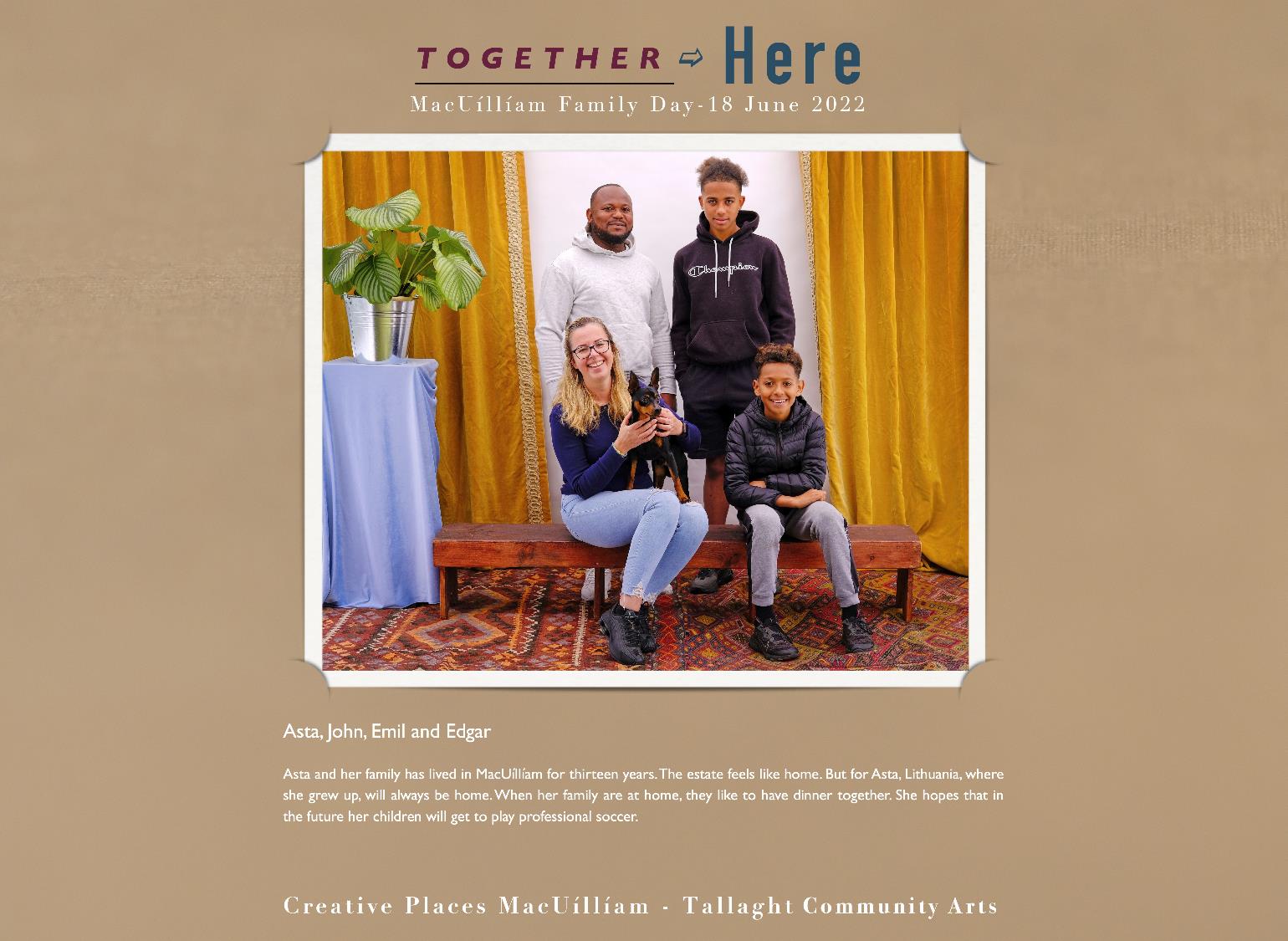 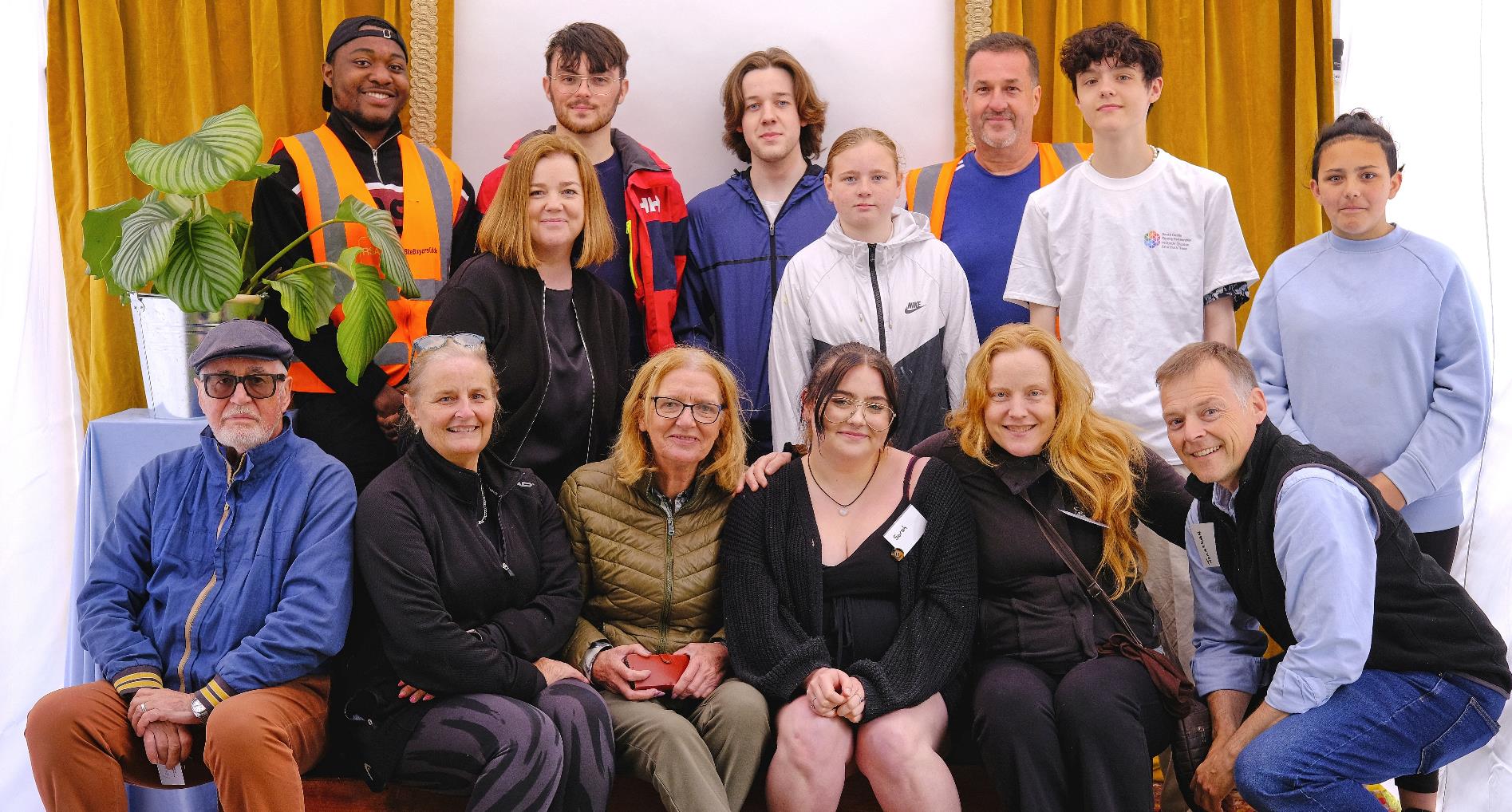